Испытание №1Игра «Молчанка»
1
4
2
+2
5
6
3
7
Испытание №2
С помощью цифр 1 и 3 составьте 4 двузначных числа
Испытание № 3
Назовите число и определите сколько десятков и единиц в этом числе: 32, 74, 95, 15, 48, 64. 

Какое число имеет 3 десятка?
Какое число имеет 5 единиц?
Испытание №4Назовите число, в котором7 десятков 4 единицы8 дес. 5 ед.3 дес. 6 ед.4 дес. 9 ед.1 дес. 6 ед.7 дес. 7 ед.
Испытание №5
40+4=44
50+5=55
80+8=88
70+7=77
90+9=99
20+2=22
10+1=11
30+3=33
60+6=66
32+1=33
    32+3=35
Единицы складываем с единицами!
53+1=54
53+2=55 
53+3=56
53+4=57
53+5=58
53+6=59
А на сколько единиц можно увеличить числа 23, 63, 83, 93, 74 с тем же условием?
Физминутка
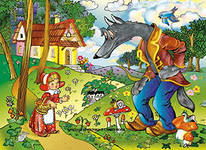 Самостоятельная работа
1 вариант: 72                     2 вариант: 33
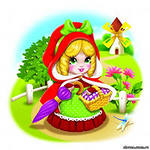 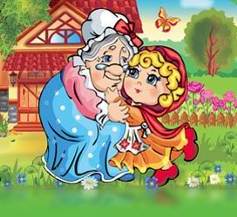